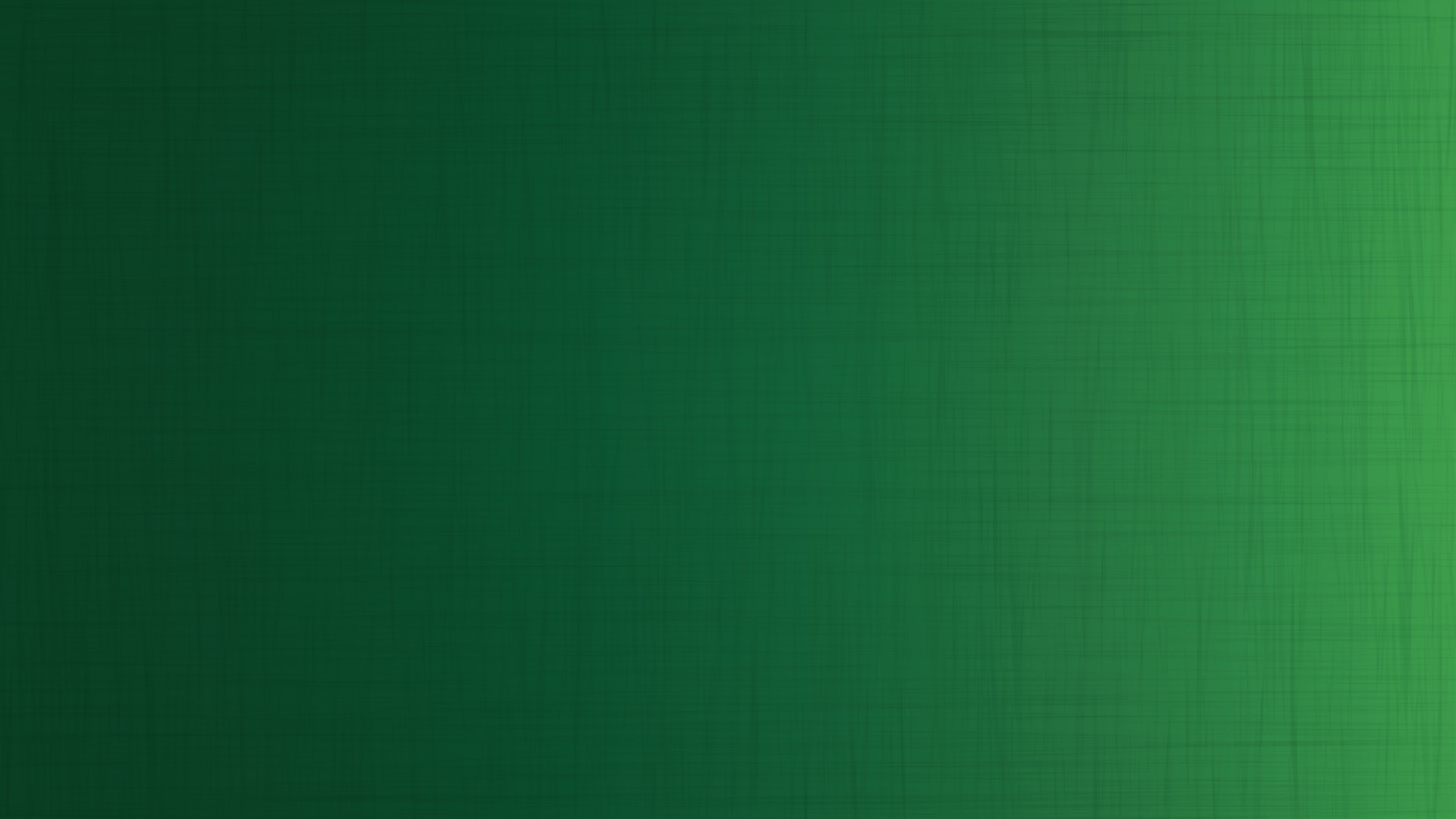 SEDE
1
1
Contratação de Empreitadas de Obras e Fornecimento de Bens e Serviços - 2025
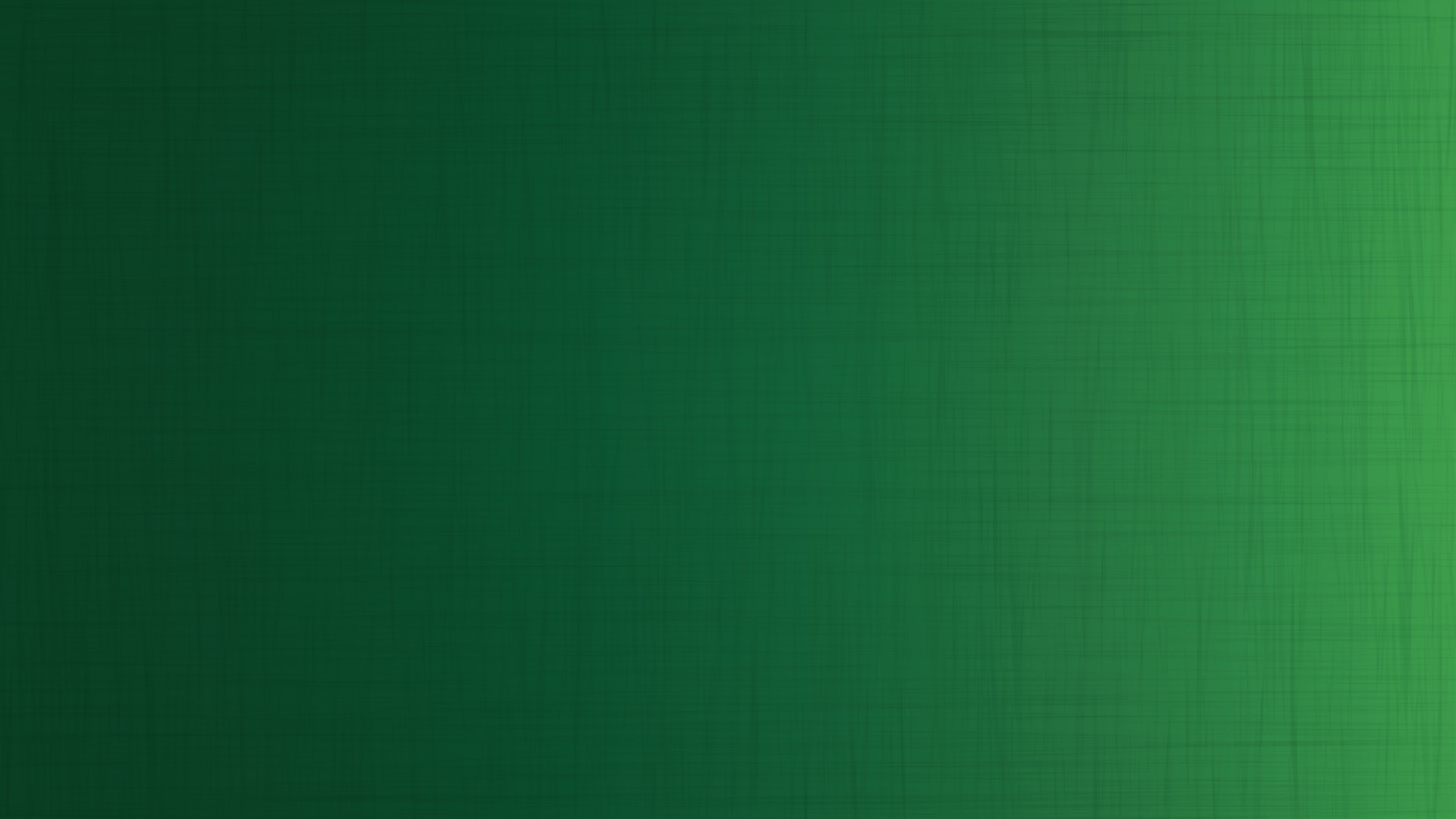 Direcção Executiva do CFM Sul
2
2
Contratação de Empreitadas de Obras e Fornecimento de Bens e Serviços - 2025
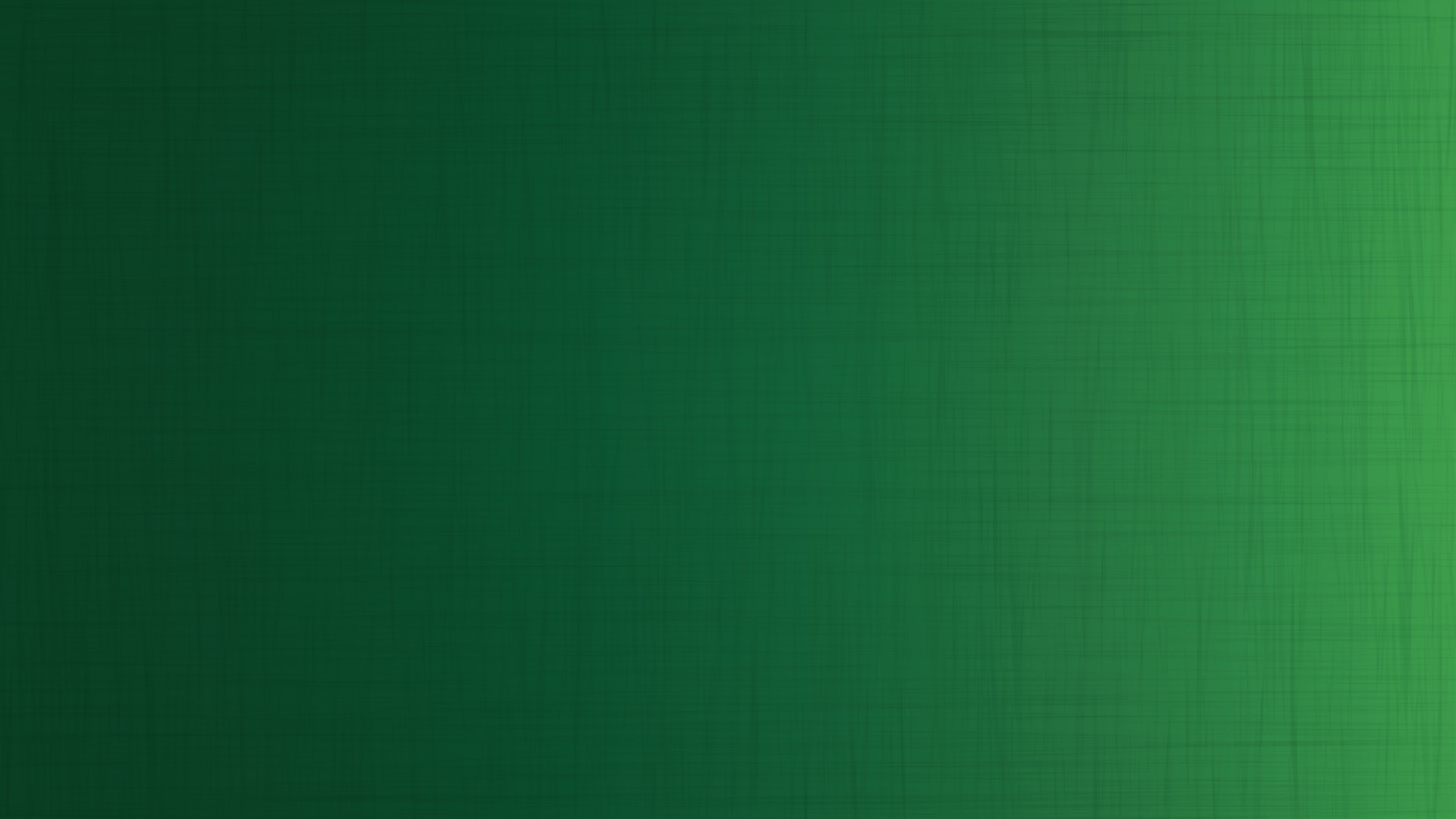 Direcção Executiva do CFM Sul
3
2
Contratação de Empreitadas de Obras e Fornecimento de Bens e Serviços - 2025
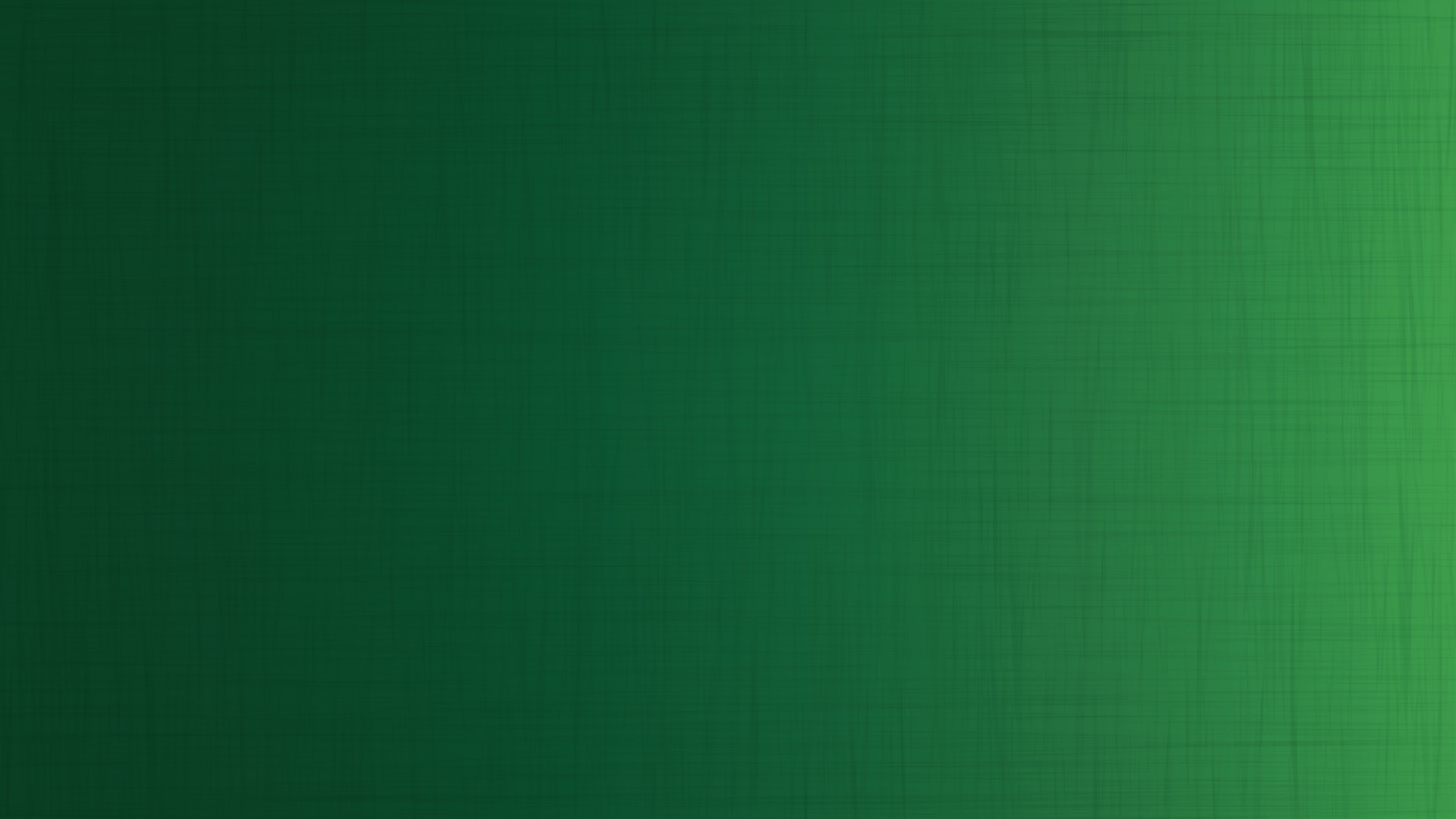 Direcção Executiva do CFM Centro
4
3
Contratação de Empreitadas de Obras e Fornecimento de Bens e Serviços - 2025
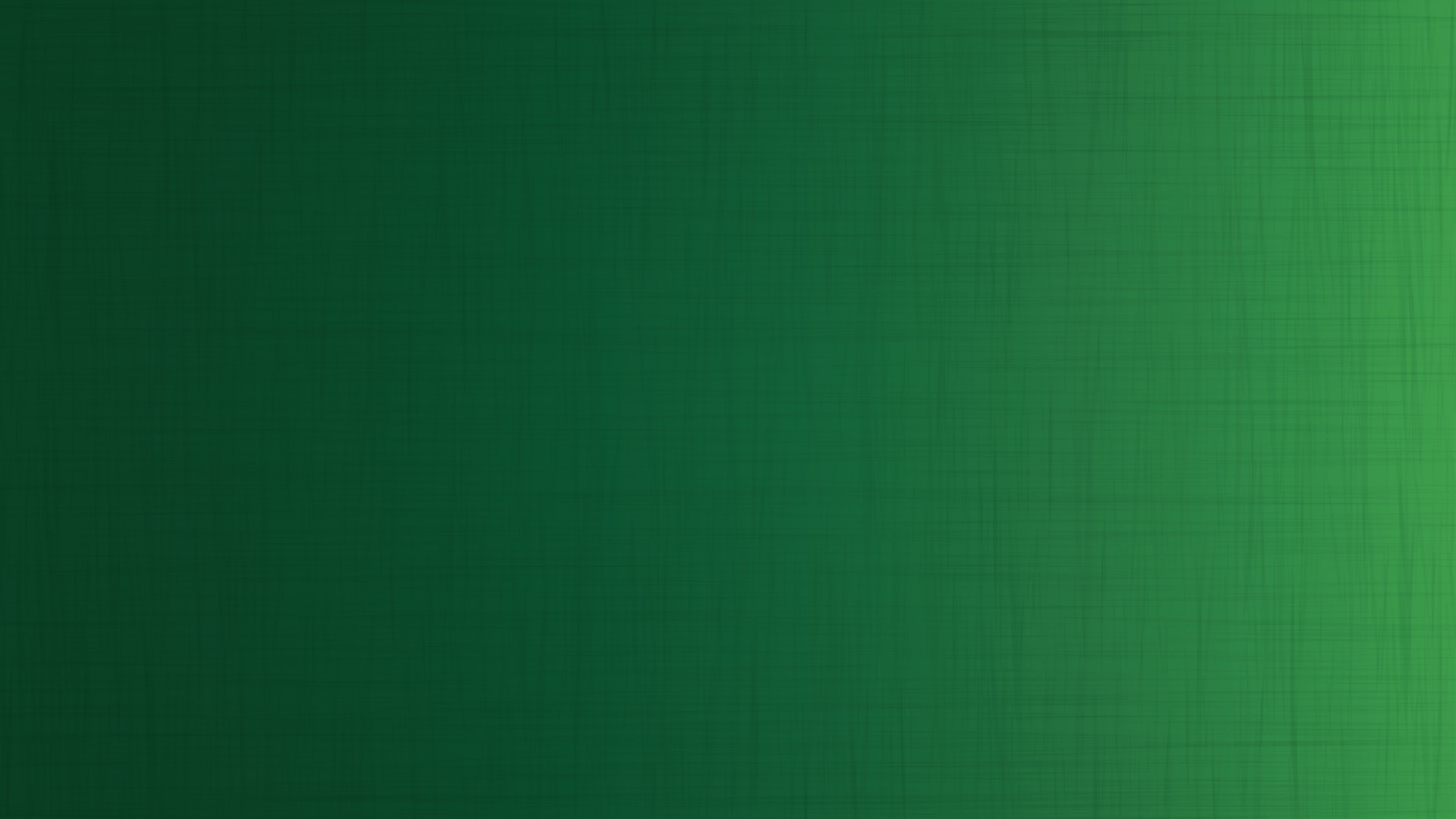 Direcção Executiva do CFM Norte
5
4
Contratação de Empreitadas de Obras e Fornecimento de Bens e Serviços - 2025